¿Quién es tu reposo, 
Cristo o el Sábado?
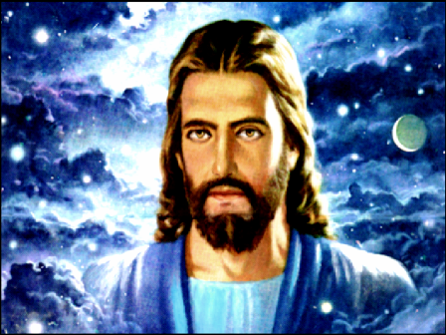 La respuesta es obvia.
Cristo es el reposo del cristiano.
Sin embargo, ésta es una pregunta malintencionada cuyo propósito es anular la observancia bíblica del sábado.
1
Quienes argumentan así, pretenden demostrar que el reposo semanal del sábado fue reemplazado por el reposo espiritual en Cristo.
¿Se puede sostener esta idea con la Biblia? ¿Puede un reposo reemplazar a otro?
¿De cuántos reposos habla la Biblia 
y cuál es el propósito de cada uno?
2
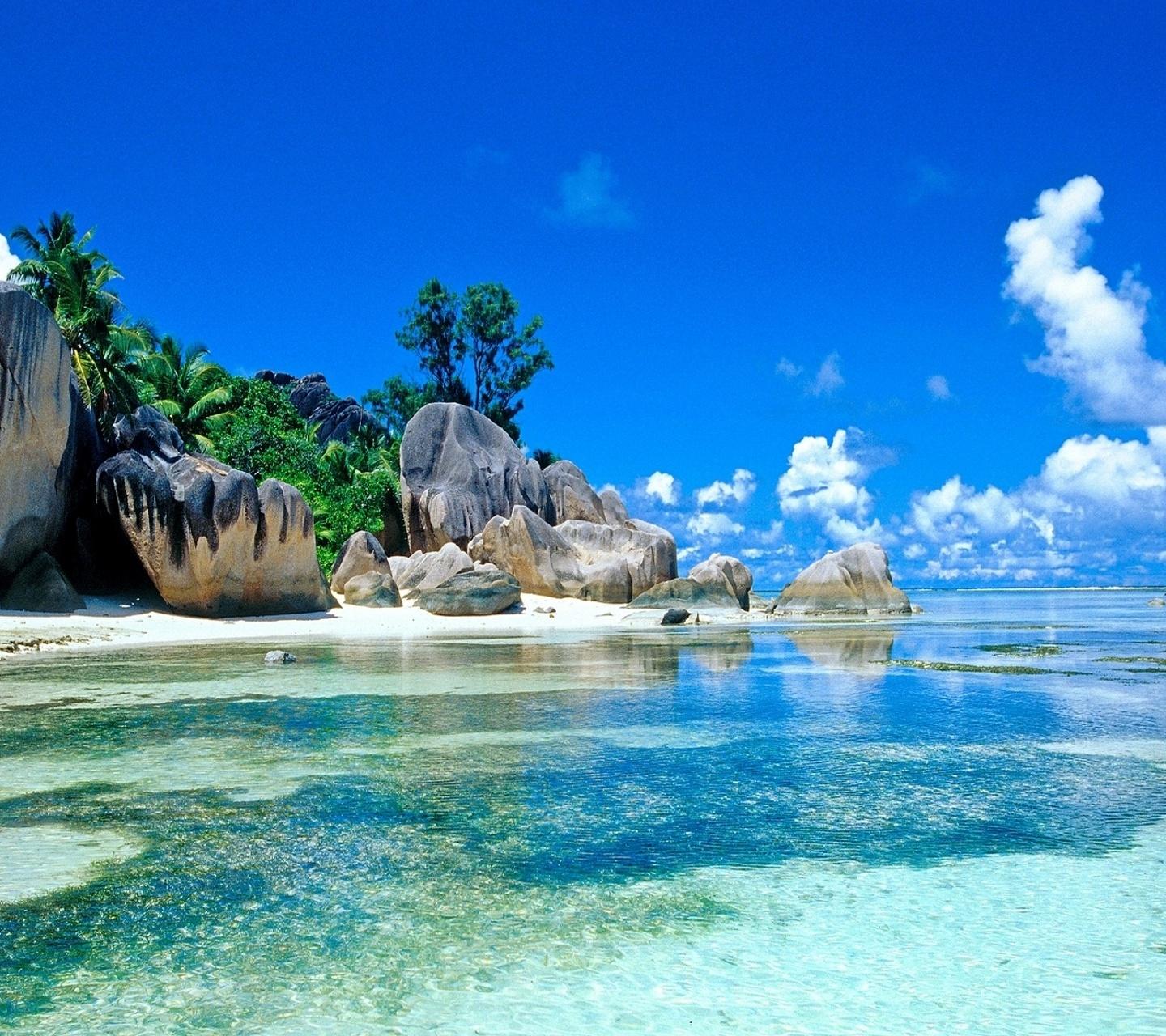 Reposos mencionados en la Biblia.
1. El descanso semanal. Es el cuarto Mandamiento de la Ley de Dios.
"Acuérdate del día sábado para santificarlo” “Seis días trabajarás y harás toda tu obra”. 
"Porque en seis días el Eterno hizo el cielo, 
la tierra y el mar, y todo lo que contienen, y reposó en el séptimo día. Por eso, el Señor bendijo el sábado y lo declaró santo”. 
Éxodo 20:8,9,11.
3
2. Un descanso histórico. Descanso del peregrinar en el desierto cuando  Israel se estableció en Canaán.
“Hasta que el Eterno dé reposo a vuestros hermanos, así como a vosotros, y ellos también hereden la tierra que el Eterno vuestro Dios les da del otro lado del Jordán. Entonces volverá cada uno a la herencia que os he dado”. Deuteronomio 3:20.
4
2. Un descanso histórico.
“porque hasta ahora no habéis entrado al reposo y a la heredad que os da Jehová vuestro Dios. Mas pasaréis el Jordán,  y habitaréis en la tierra que Jehová vuestro Dios os hace heredar;  
y él os dará reposo”. Deut. 12:9,10.
“Aconteció,  muchos días después que Jehová diera reposo a Israel de todos sus enemigos alrededor”. Josué 23:1.
5
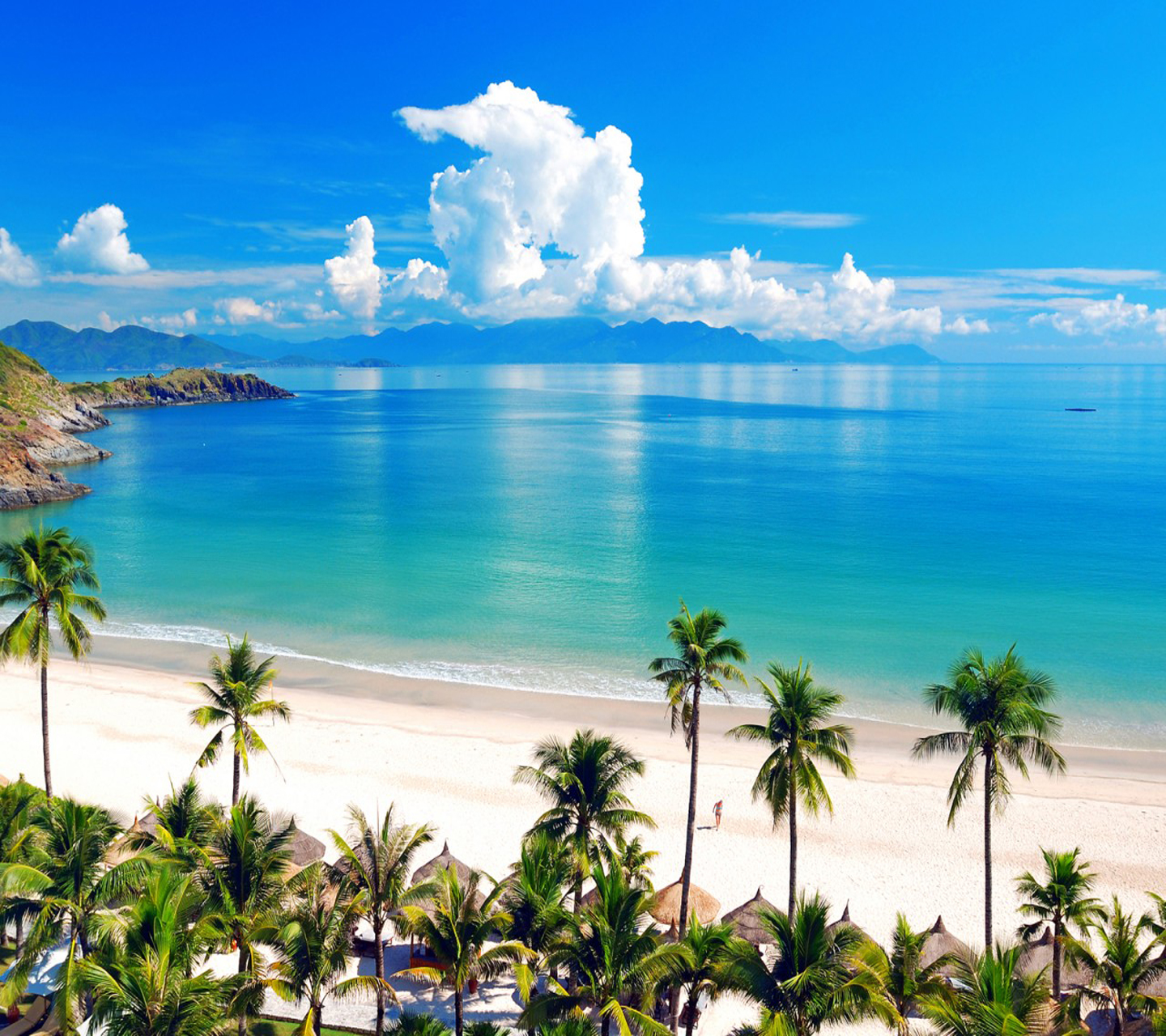 3. El descanso espiritual. El descanso que Dios da a todo el que le sirve.
Israel entró en el reposo de la tierra, pero no entró en el reposo espiritual.“Por eso queda un descanso para el pueblo de Dios”. Hebreos 4:9.
“El Eterno respondió: Mi presencia irá contigo, y te haré descansar".
 Éxodo 33:14.
6
3. El descanso espiritual.
"Llevad mi yugo sobre vosotros, y aprended de mí, que soy manso y humilde de corazón, y hallaréis descanso”. Mateo 11:29.
“… En convertiros y en descanso está vuestra salvación, en quietud y en confianza está vuestra fortaleza". Isaías 30:15.
7
Otros descansos mencionados en la Biblia.
Los sábados ceremoniales. 
Los días de reposo de la ley ritual. Encuéntrelos en Levítico 23 Versículos 
5, 6, 9, 15, 25, 28, 35.
Estos días de reposo estaban conectados con las fiestas de Israel, y no siempre concordaban con el sábado semanal. 
No están vigentes hoy.
8
El descanso de la muerte.
“Y tú irás hasta el fin,  y reposarás,  y te levantarás para recibir tu heredad al fin de los días”. Daniel 12:13.
“Bienaventurados de aquí en adelante los muertos que mueren en el Señor.  
Sí,  dice el Espíritu, descansarán de sus trabajos,  porque sus obras con ellos siguen”. Apocalipsis 14:13.
9
El descanso después de una actividad intensa.
“Él les dijo:  Venid vosotros aparte a un lugar desierto,  y descansad un poco. Porque eran muchos los que iban y venían, de manera que ni aun tenían tiempo para comer”. 
Marcos 6:31.
10
El descanso del sueño.
“Pero Jesús decía esto de la muerte de Lázaro;  y ellos pensaron que hablaba del reposar del sueño”. Juan 11:13.
Como hemos visto, la Biblia habla de varios descansos. La clave está en el contexto.
11
¿Cuál es la relación entre el reposo espiritual y la Ley de Dios?
Es imposible que una persona que conscientemente desobedezca la Ley de Dios tenga reposo en Cristo.
La Biblia dice: “Mucha paz (reposo) tienen los que aman tu ley, Y no hay para ellos tropiezo”. Salmo 119:165.
12
“¡Oh, si hubieras atendido a mis mandamientos! Fuera entonces tu paz (reposo) como un río, y tu justicia como las ondas del mar”. Isaías 48:18.
El reposo espiritual, es decir la paz de Cristo es para los que por fe obedecen los mandamientos de la santa Ley de Dios. Y el Sábado es uno de esos Mandamientos.
13
Quienes dicen que no tienen que guardar el sábado porque Cristo es su reposo, están mostrando mucho  desconocimiento de la Biblia y poca voluntad para obedecer a Dios.
Nótese: Cristo era el reposo de los profetas, y sin embargo ellos guardaron el sábado.
14
Cristo también era el reposo del apóstol Pablo, y él (Pablo) guardaba el sábado.
Mucho tiempo después de la resurrección y ascensión de Jesús, Pablo, quien reposaba en Cristo, se reunía con judíos y gentiles en sábado.
“Y cada sábado razonaba en la sinagoga, y persuadía a judíos y a griegos”. Hechos 18:4.
15
Pablo seguía la costumbre de Jesús.
“Y como acostumbraba, Pablo fue a la sinagoga, y por tres sábados razonó con ellos de las Escrituras”.
 Hechos 17:2.
“Y Jesús fue a Nazaret, donde se había criado, y conforme a su costumbre, el día sábado fue a la sinagoga, y se levantó a leer”. Lucas 4:16.
16
Hay quienes dicen que el domingo 
debe ser guardado en honor de la resurrección del Señor. 
Otros dicen que lo importante es guardar un día de cada siete.
Pero la Biblia no enseña nada de eso.
La Biblia que Jesús es el Señor del día sábado. Marcos 2:28. 
(No del domingo ni de ningún otro día).
17
La Biblia enseña “Acuérdate del día sábado para santificarlo”. Hechos 18:4.
La razón que tenemos para guardar el sábado es que Dios dijo que lo guardáramos.
Lo demás son argumentos con fundamento de arena.
18
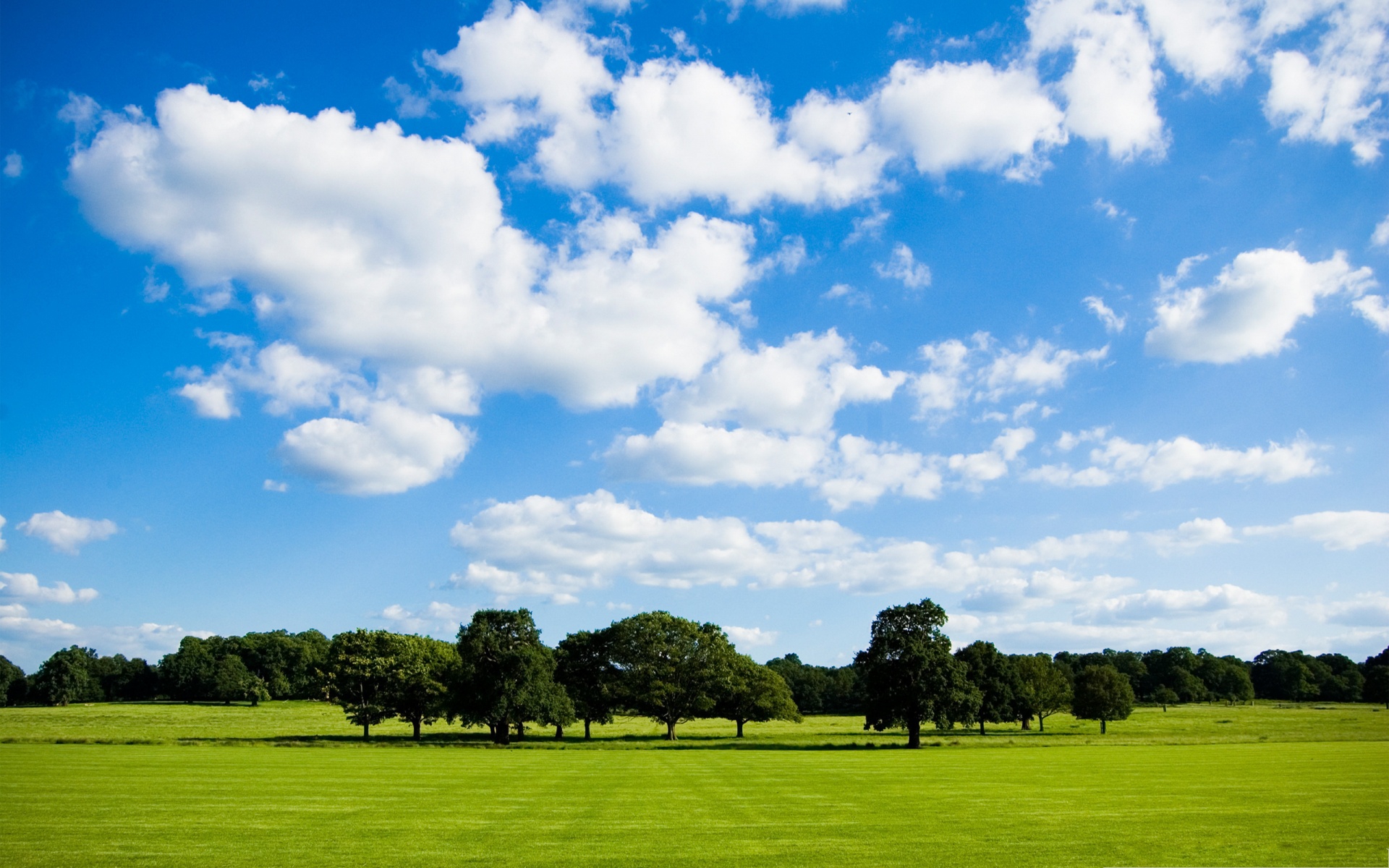 Definitivamente, “Es necesario obedecer a Dios antes que a los hombres”. Hechos 5:29.
Lo correcto es obedecer lo que Dios ha mandado, guardar el sábado por amor, no por temor ni para ganar la salvación.
19
Dios pronuncia una bendición sobre los que guardan el sábado.
“Bienaventurado el hombre que hace esto,  el hijo del hombre que lo abraza:  que guarda el sábado para no profanarlo,  y que guarda su mano de hacer lo malo”. 
Isaías 56:2.
20